1st International Workshop on Engineering and Innovation in HealThcare
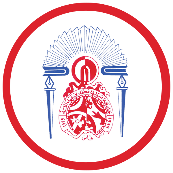 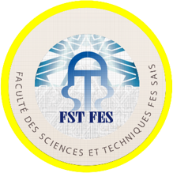 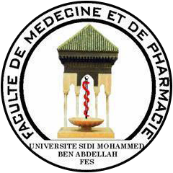 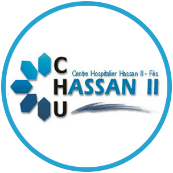 WEIHT’15
Titre du projet
Présenté par:
Nom de l’intervenant
Affiliation
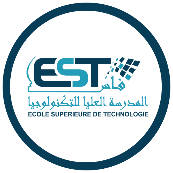 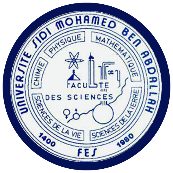 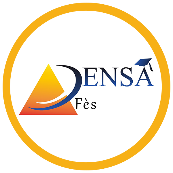 Contexte du projet
Exposer la problématique
Possibilité d’utiliser des images, des graphes, des schémas, etc.
Objectif du projet
Objectif principal
Insérer l’objectif principal ici
Objectifs spécifiques
Objectif Spécifique 1
Objectif Spécifique 2
Ajouter autant de lignes que nécessaire
Acteurs clé du projet
Profil des partenaires du projet 
Insérer un profil par ligne
Ajouter autant de lignes que nécessaire
Etat d’avancement
Travaux réalisés jusqu’ici
Insérer autant de lignes que nécessaire
Perspectives
Insérer autant de lignes que nécessaire